GP-pucken E-slutspel 2019 Föräldrabemanning
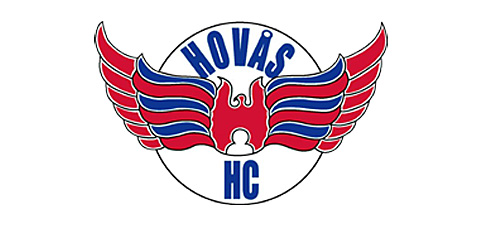 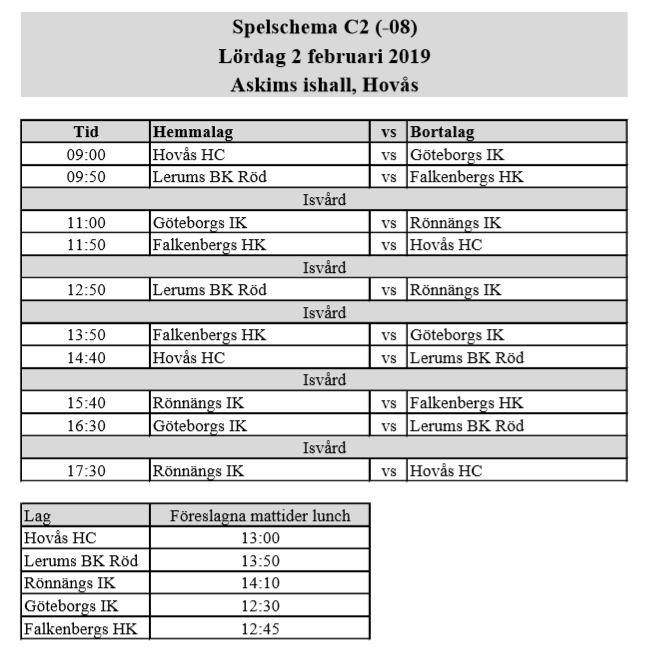 Lunch
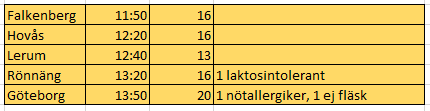 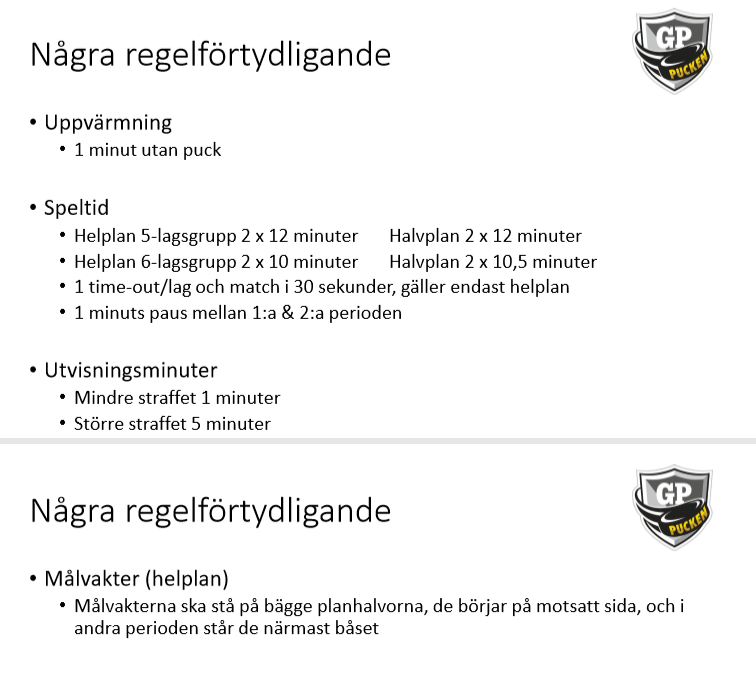 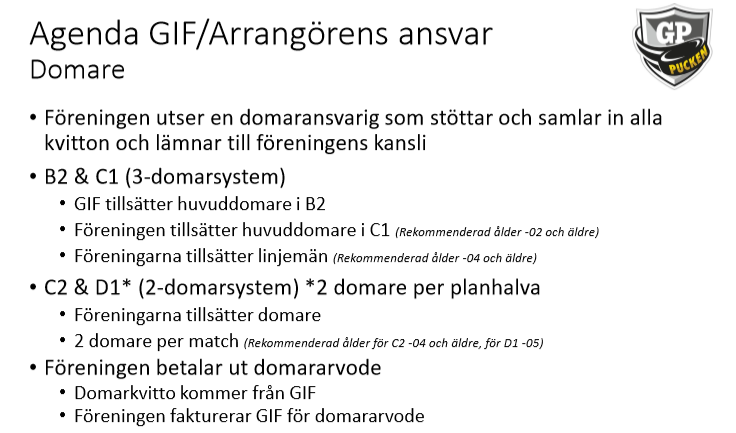